Chào mừng quý thầy cô về dự giờ, thăm lớp 3A
KHỞI ĐỘNG
Trò chơi “Hỏi nhanh, đáp nhanh”
Luật chơi: Học sinh trong lớp phản ứng thật nhanh trả lời các câu hỏi giáo viên đưa ra. Bạn nào trả lời nhanh và chính xác nhất sẽ giành chiến thắng.
Khu đất là phần nào?
Vị trí của nền nhà như thế nào so với khu đất?
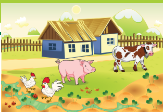 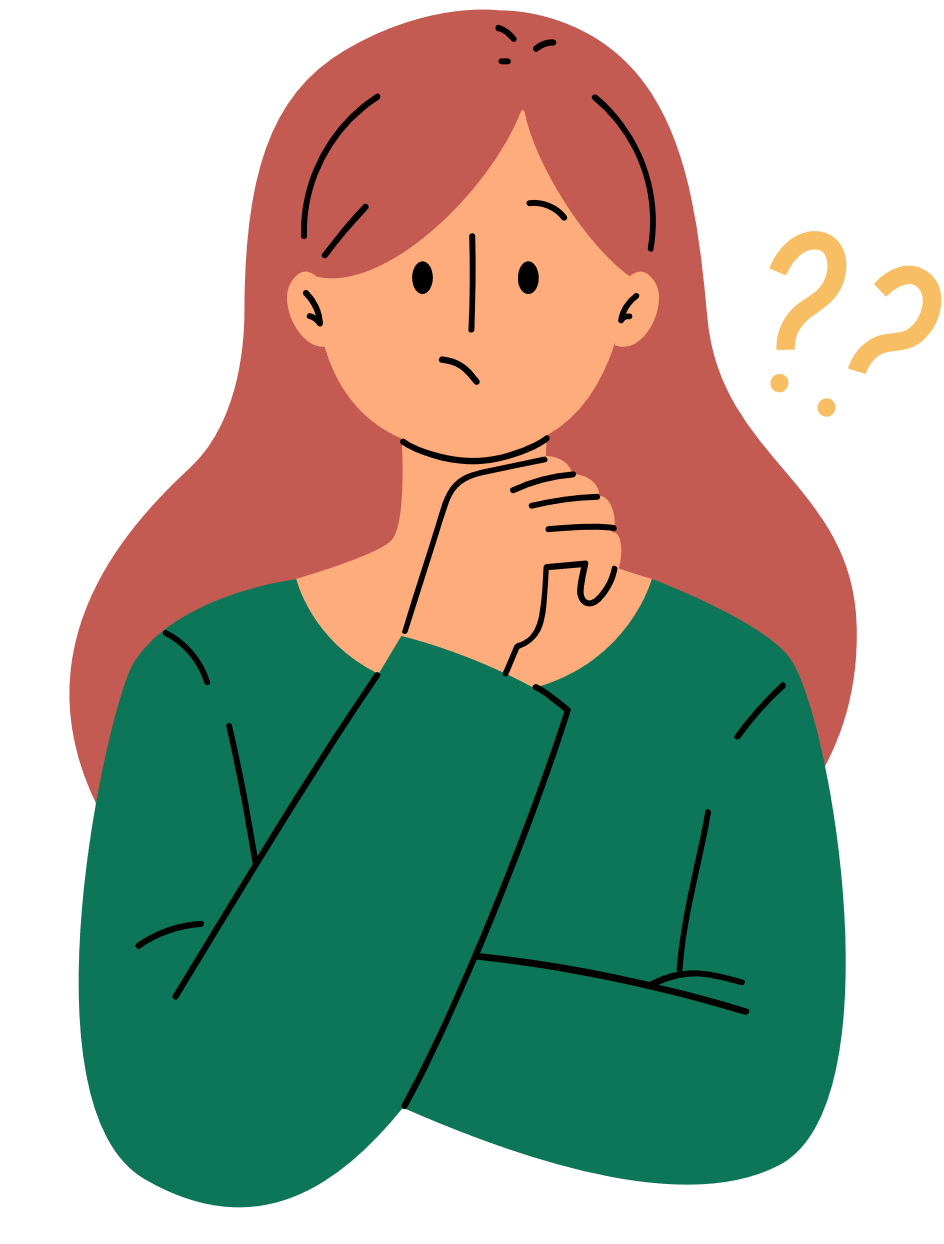 Ta nói diện tích nền nhà bé hơn diện tích khu đất.
Khu đất là phần được bao quanh bởi hàng rào. 
Nền nhà nằm trong khu đất.
Toán
Diện tích của một hình
1. Giới thiệu biểu tượng về diện tích
Biểu tượng về diện tích:
Cho biết vị trí hình tam giác như thế nào so với hình tứ giác?
So sánh diện tích hình tam giác và diện tích hình tứ giác.
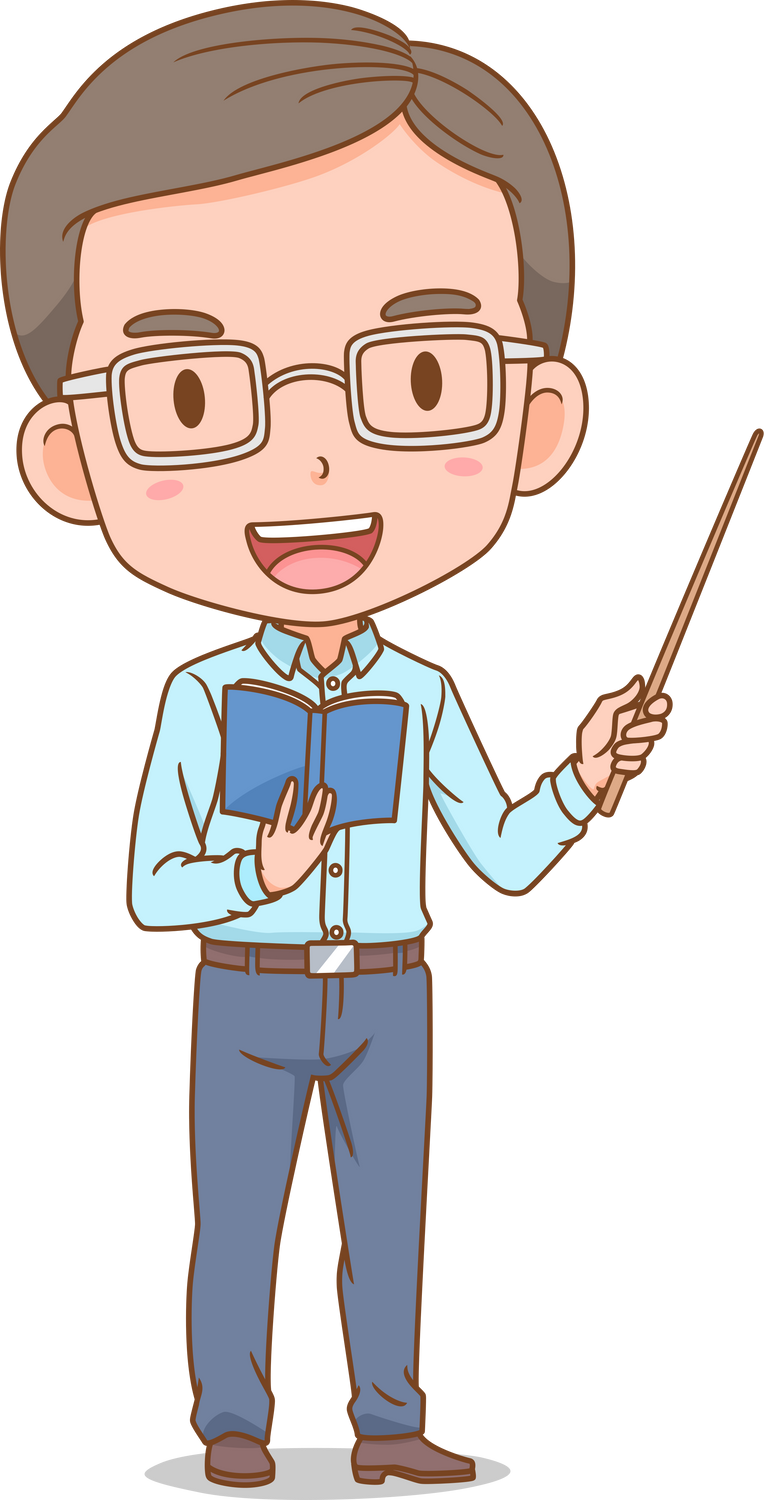 - Hình tam giác nằm hoàn toàn trong hình tứ giác.
- Diện tích hình tam giác bé hơn diện tích hình tứ giác.
- Diện tích hình tứ giác lớn hơn diện tích hình tam giác.
Diện tích bằng nhau:
- Hình A gồm mấy ô vuông?
- Hình B gồm mất ô vuông?
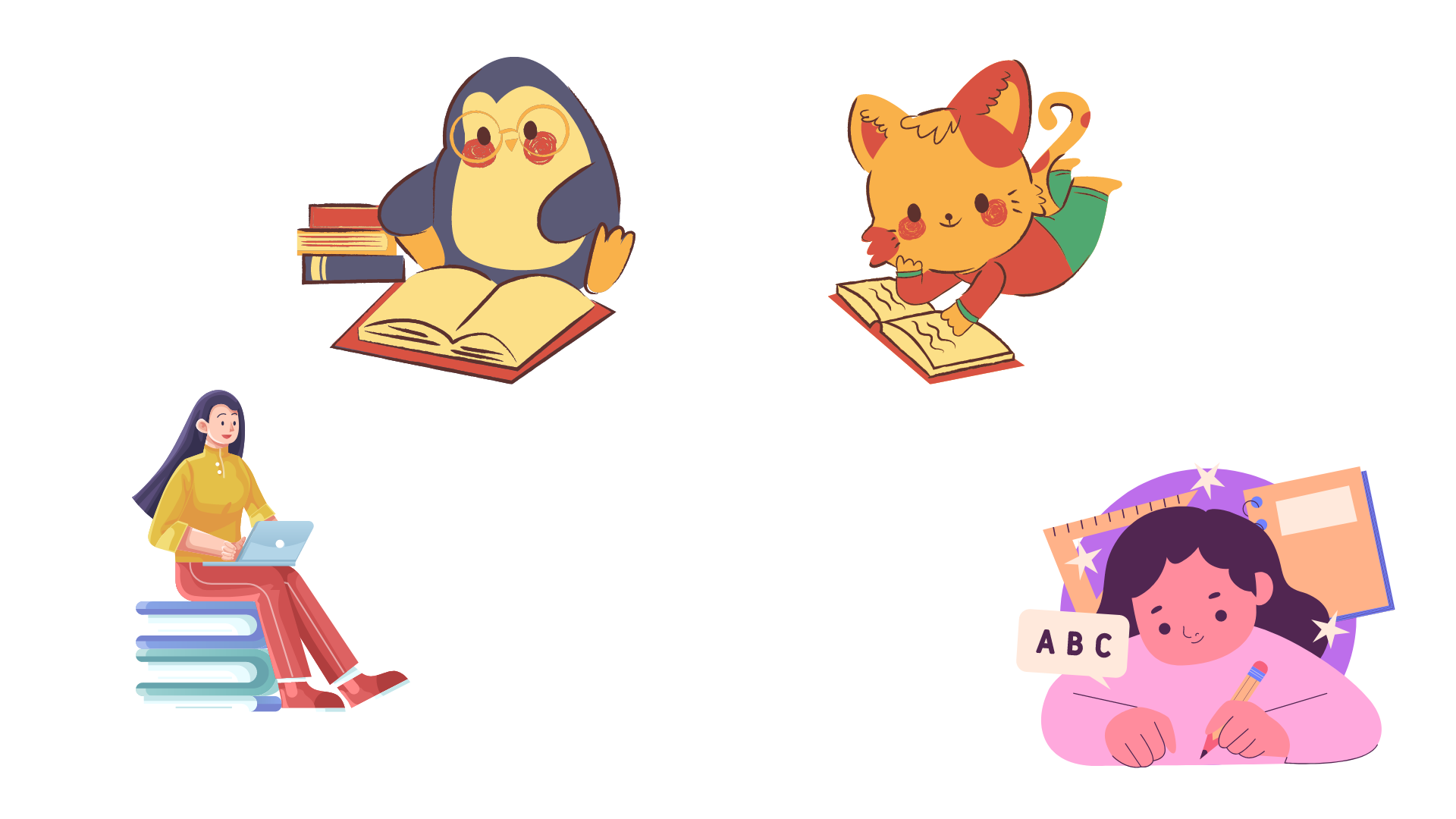 A                        B
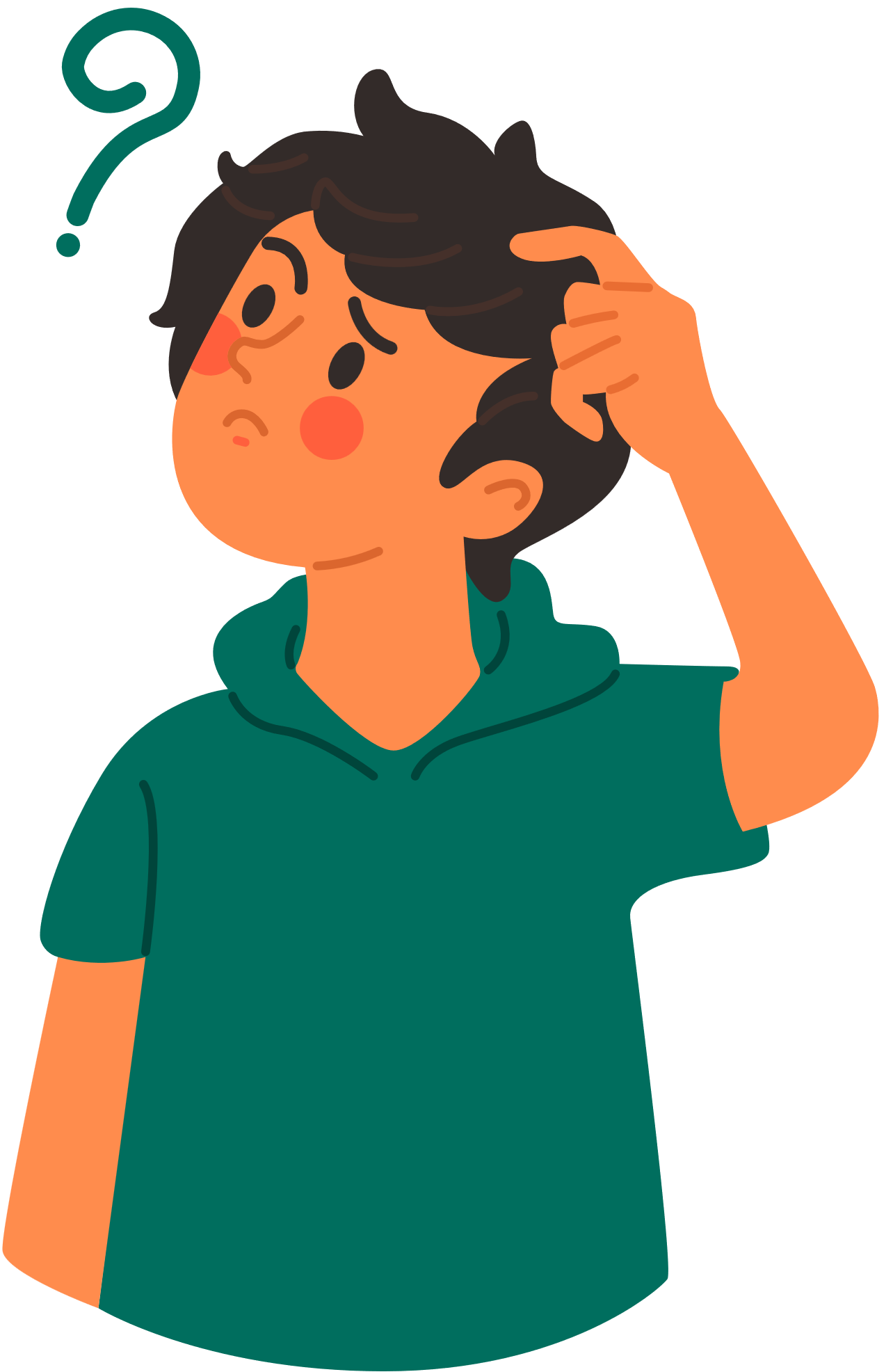 Hình A và hình B đều gồm 5 ô vuông như nhau, ta nói: “Diện tích hình A bằng diện tích hình B”.
Tổng diện tích:
- Nếu “gộp” hai hình D và E  ta được hình gì?
- Hoặc hình C tách thành hai hình gì?
C             D         E
- Nếu “gộp” hai hình D và E ta được hình C.
- Hoặc hình C tách thành hai hình D và E.
Diện tích hình C bằng tổng diện tích hai hình D và E”.
Thực hành
1. So sánh diện tích một số hình phẳng trong bộ đồ dùng học tập
Mẫu:
- Diện tích hình tam giác bé hơn diện tích hình tròn
- Diện tích tròn lớn hơn diện tích hình tam giác
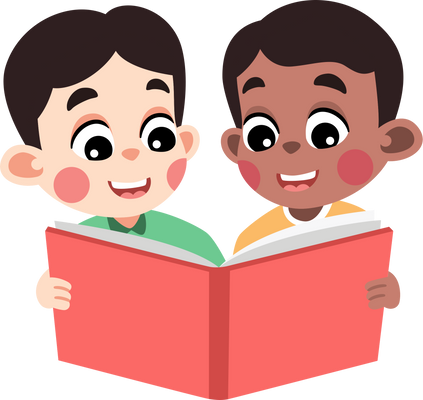 Ví dụ
Diện tích hình tam giác bé hơn diện tích hình chữ nhật.
Diện tích hình chữ nhật lớn hơn diện tích hình tam giác.
Diện tích hai hình vuông bằng nhau.
Diện tích hình chữ nhật bằng tổng diện tích hai hình vuông.
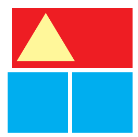 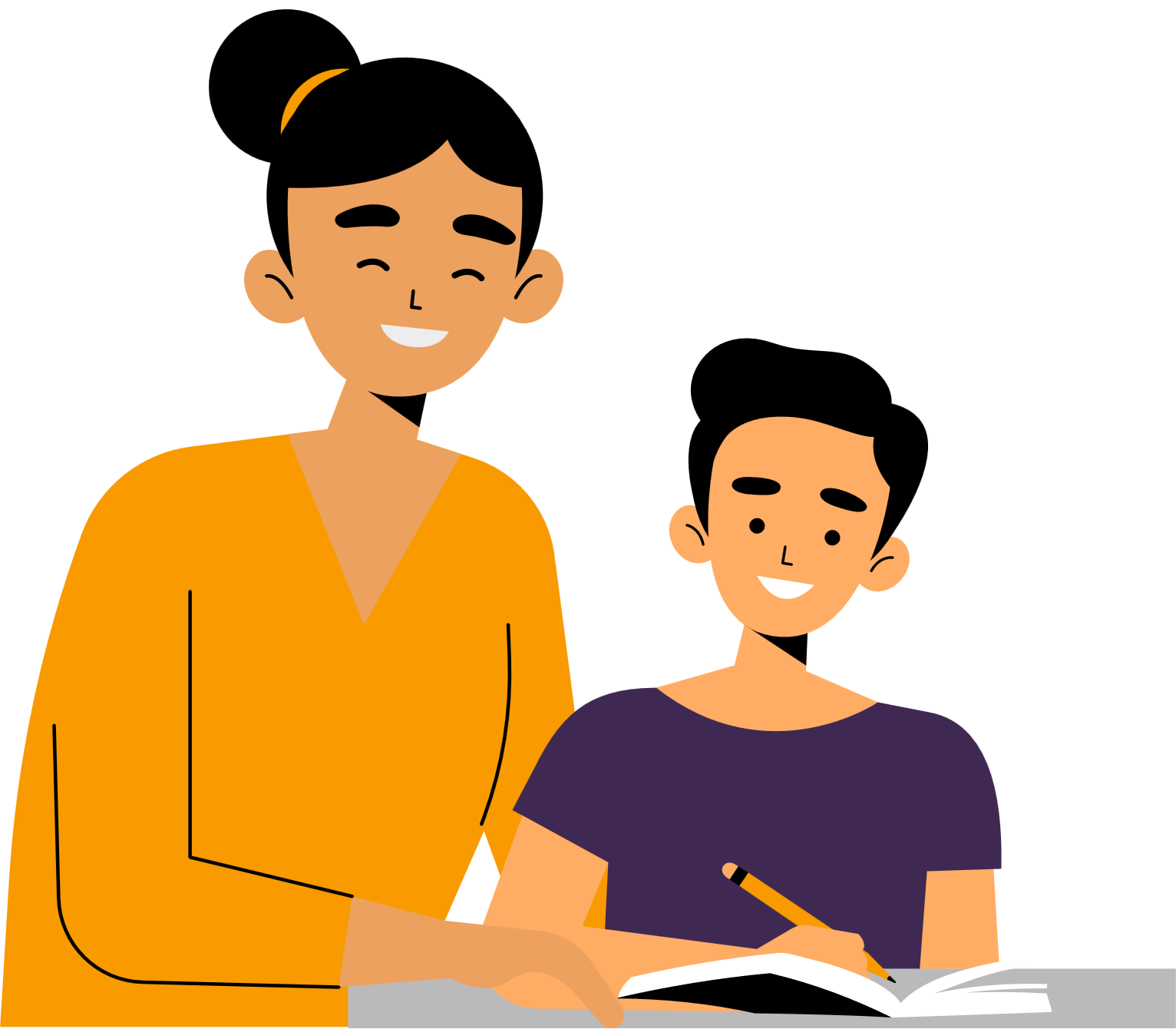 2. Quan sát các hình dưới đây
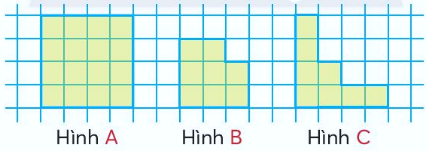 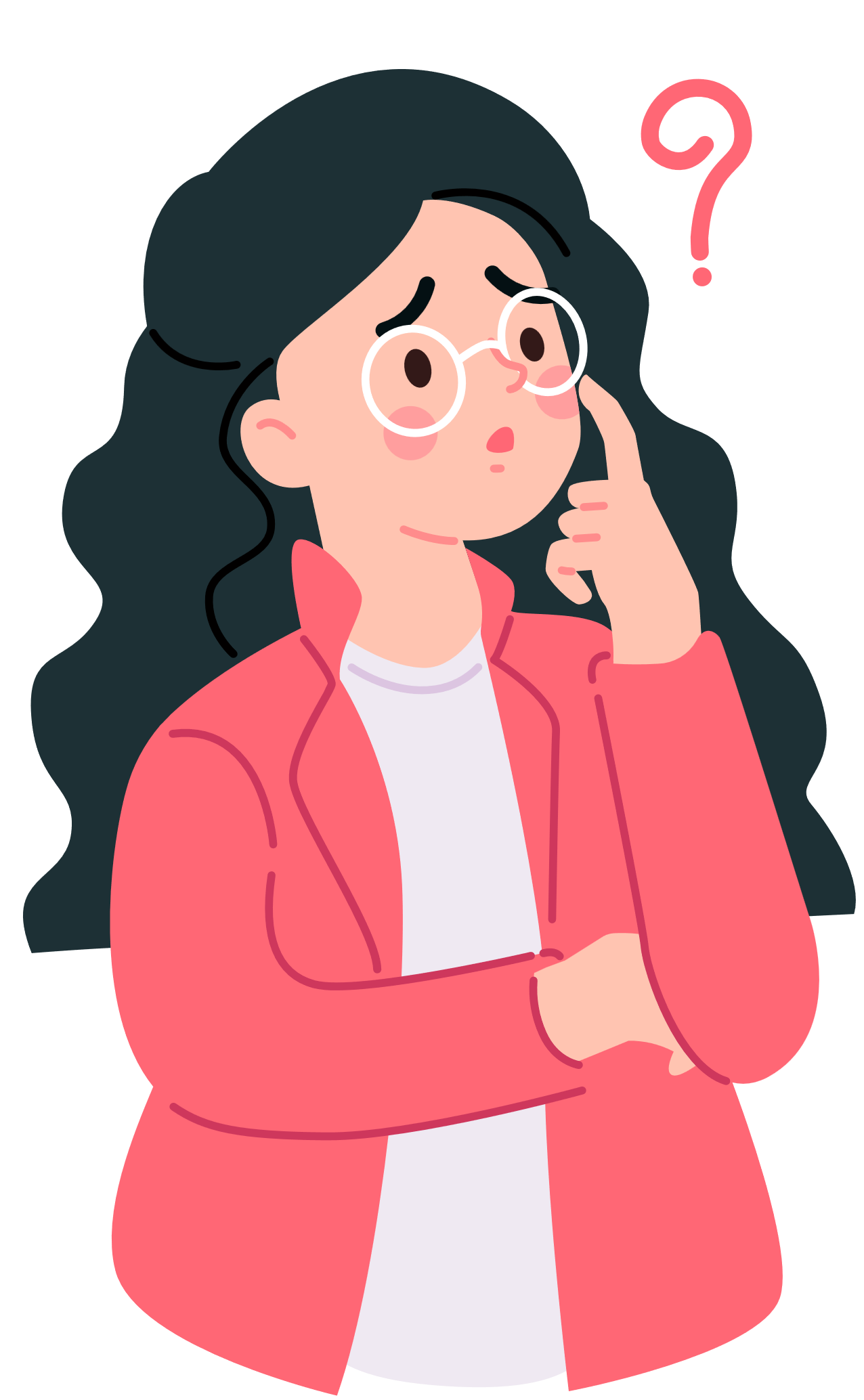 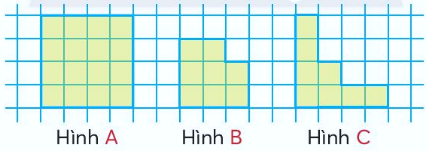 a. Mỗi hình gồm bao nhiêu ô vuông?
b. Lớn hơn, bé hơn hay bằng?
- Diện tích hình B .?. diện tích hình A.
- Diện tích hình A .?. diện tích hình C.
- Diện tích hình B .?. diện tích hình C. 
c. Tổng hay hiệu?
- Diện tích hình A bằng .?. diện tích hai hình B và C.
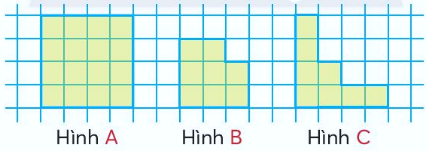 a. Hình A có ... ô vuông
    Hình B có  ... ô vuông
    Hình C có ... ô vuông
b. Diện tích hình B      ...      diện tích hình A
    Diện tích hình A      ...      diện tích hình B
    Diện tích hình B      ...      diện tích hình C
c. Diện tích hình A    ...     tổng diện tích hai hình B và C.
16
8
8
bé hơn
lớn hơn
bằng
bằng
Trò chơi “Nhanh tay – Nhanh mắt”
Giáo viên: “Chu vi”, học sinh dùng đầu ngón tay tô một vòng theo các cạnh của hình.
Giáo viên: “Diện tích”, học sinh xoa lên hình.
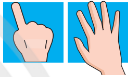 ¿?
Nội dung chính của bài học
Nhận biết “diện tích” thông qua hoạt động so sánh diện tích các hình cụ thể.
Nhận biết “diện tích bằng nhau”, “tổng diện tích” qua các biểu tượng cụ thể.